La filière physiologique en obstetrique
Journée des Réseaux de Périnatalité d’ ile de France 
24 novembre 2022
Isabelle CHEVALIER
Audrey MELISSE DUVIVIER
DE QUOI PARLE T’on ?
Début des années 2000 : CNN 2009 « Les fondamentaux » Suivi et accompagnement des grossesses physiologiques dans les maternités
En parallèle des MDN (loi du 5/12/2013)
 Décret 2014 sur le statut des sages femmes de la FPH 
 CNSF 2015 : Contribution commune, la filière physiologique en obstétrique . 
 HAS 2017:  Recommandations de bonnes pratiques sur l’accouchement normal dont l’accouchement physiologique
Définition : ce qui existe donc…
La filière physiologique = parcours de soins spécifique, identifié et intégré aux ES publics ou privés, destiné aux femmes enceintes qui présentent une grossesse à bas risque et qui font la demande d’un accompagnement personnalisé de la grossesse et d’une surveillance médicale moins technicisée de l’accouchement dans le respect de la physiologie.
 « Peut être » sous la responsabilité médicale d’une sage femme nommée par le chef d’établissement et après avis du président de la CME et du chef de pôle
Objectifs
Répondre à une demande existante des usagers (étude du Ciane 2011 et questionnaire  2017 association de parents PaMaNa avec le RPVO)
Diversifier l’offre de soins sur un territoire 
Améliorer le Parcours de santé en Périnatalité : distinction entre prise en charge filière à bas risque et filière  à haut risque ( 2015 RPVO).
Répondre et s’adapter au contexte : virage ambulatoire et efficience des parcours de santé
Concept
Répond à la notion d’accompagnement global par un nombre limité de sages femmes et dans un lieu dédié
 Concerne les femmes « à bas risque » ( Recommandations HAS 2007 : suivi et orientation des femmes selon le niveau de risque identifié)
 Des conditions de naissance non technicisées mais sécurisées dans le respect de la physiologie
Les incontournables
Projet intégré dans un projet médical d’établissement et dans un réseau Périnatal avec une structure juridique = ES
 Régi par une Charte de fonctionnement/protocoles de prise en charge/critères d’éligibilités obstétricaux et pédiatriques.
 Lien fonctionnel direct avec passerelles ( ex: transfert pré, per et post-partum) assurant la prise en charge sécuritaire de la  mère et de l’enfant.
 Partenariat avec les gynéco-obstétriciens, pédiatres, anesthésistes mais aussi l’ensemble des professionnels de santé ville/hopital dans le respect des compétences de chacun = clé de la réussite.
Intégration des usagers
Ce n’est pas ...
Un espace nature
 Une maison de naissance : structure juridique différente de la maternité partenaire / sages femmes libérales ( loi du 5/12/2013 expérimentation des MDN)
 Quid pôle physiologique/unité sage femme ou autres appellations ?
ETAT des LIEUX ET CONSTAT
Seulement… 4 filières physiologiques aujourd’hui en France dont 1 actuellement en IDF ( la bulle au CHU Rennes et Parenth’eiz à la polyclinique la sagesse Rennes/Alternative à Hyères/ANAE à Eaubonne CH Simone Veil 95)
2 fermetures en IDF : Pontoise en 2018 et Necker …
PISTE D’AVENIR
Lieu cible :
Pour la formation initiale des étudiantes sages femmes à l’aube de la 6ème année… 
Pour la recherche en matière de physiologie en Périnatalité : Etude PHYSIOCARE (en cours)
Pour du recrutement sage-femme au sein des ES au regard de la conjoncture actuelle = Avenir de la maieutique à l’hopital public
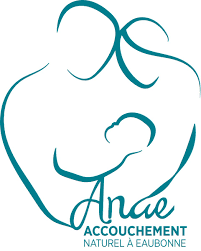 la filière physiologique ANAE 
A EAUBONNE
Création d’ anae
A partir de 2017: début du projet mené par 3 sages femmes, l’ équipe de coordinatrices et la direction de l’ hôpital 
 Structure fonctionnant avec 4,5 équivalents temps plein
 Janvier 2019 : début de l’ activité de la filière à 2 sages femmes, puis 4 puis 5.
 Connaissance de la filière par le bouche à oreilles, les sages femmes ou gynécologues de ville, les réseaux sociaux ou le site de l’ hôpital
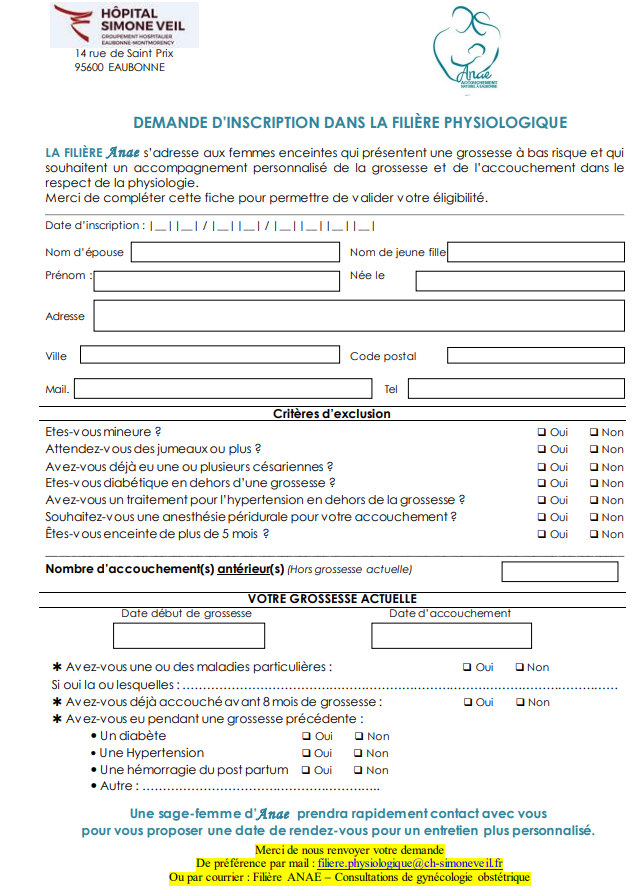 inscription a anae
Une fois l’ échographie du 1er trimestre réalisée
 Critères d’ exclusion dès l’ inscription (par ex : péridurale souhaitée, utérus cicatriciels non éprouvés, DG sous insuline, IMC>41)
 Priorité aux multipares
 5 accouchements/ SF/ mois
SUIVI ANAE
1er entretien : échange autour du projet du couple, fonctionnement de la filière et ouverture du dossier
compliance du couple +++
2ème entretien 2 à 3 semaines et suivi mensuel ( durée 1h) 
PNP 
Collaboration avec les médecins et autres professionnels de la filière classique
Filière autonome
Responsabilité médicale d’ une sage femme pour la 1ère fois en France
PNP ANAE
Séances collectives de 2h avec +/- co parent
 Présence vivement souhaitée
 Autonomie du couple
 Cours supplémentaires proposés ( hypnose, méthode Bonapace)
 Séances d’ acupuncture si besoin
TRANSFERT EN FILIERE CLASSIQUE
Suivi des termes selon le protocole de surveillance de la filière classique à 41sa puis tous les 2 jours jusqu’ 41sa+5 jrs => Transfert
 Transfert en cours de grossesse si pathologie particulière 
 Les plus fréquentes causes: présentation du siège, DG déséquilibré, terme dépassé sans mise en travail
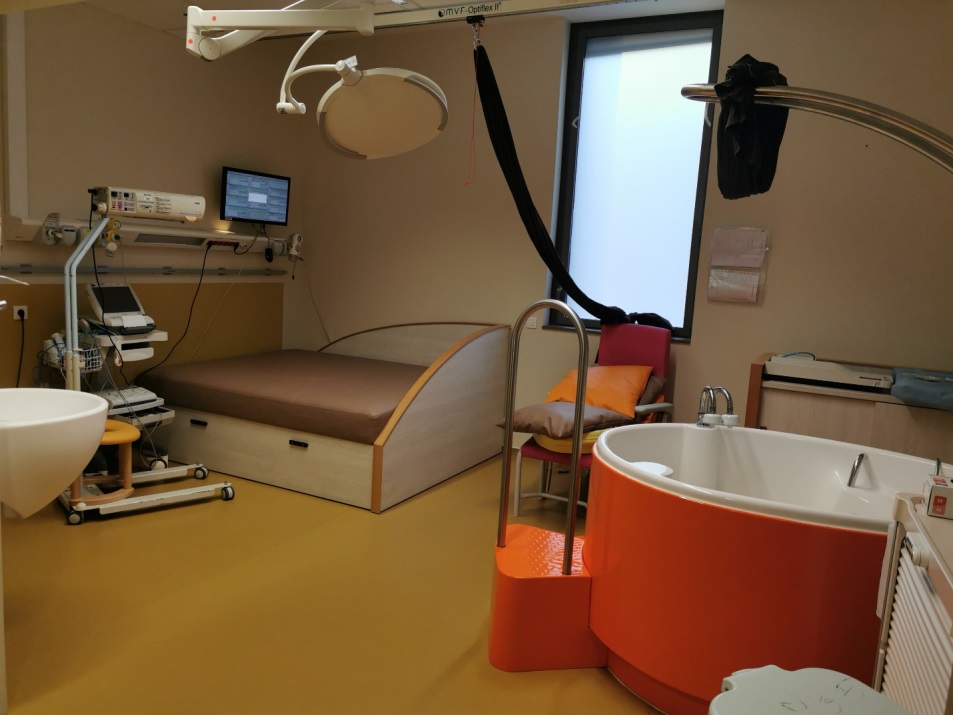 ACCOUCHEMENT EN ANAE
Astreinte des sages-femmes 24h/24
 Gestion du travail au maximum à la maison
 Salle nature si disponible 
 Disponibilité de la sage-femme avec un minimum de médicalisation possible 
 Cadre rassurant, positions antalgiques, homéopathie, huiles essentielles, bain, combi tract  
 Transfert en salle classique si survenue de pathologie durant le travail
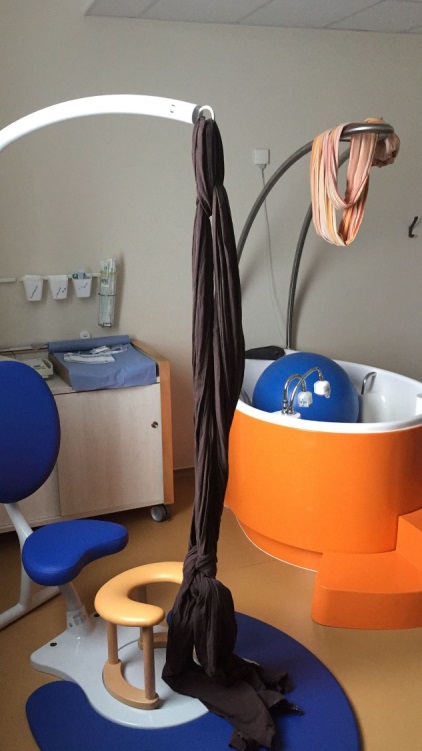 SDC ANAE
Surveillance par l’ équipe de la filière classique
Sortie précoce à J2 anticipée pendant la grossesse
Collaboration avec les sages-femmes libérales 
Visites post natale à 3 puis 6 semaines de leur accouchement
Création d’une association de parents
ANAE EN CHIFFRES...
Pour conclure, je dirais que ANAE C’est...
Un soutien de Mme Sanchez Directrice du CHSV et  d’un trio de Pôle : Mme Chapelle, Mme Kashani, sage-femme cadre de pôle et coordonateur en maïeutique et Dr Noel, cheffe de pôle
 Une responsabilité médicale portée par une sage-femme 
 5 sages-femmes hospitalières dédiées pour un suivi global
 Un planning avec astreintes
 Une collaboration équipe médicale et psychosociale ville/hôpital
 Une association en devenir
Merci de votre attention
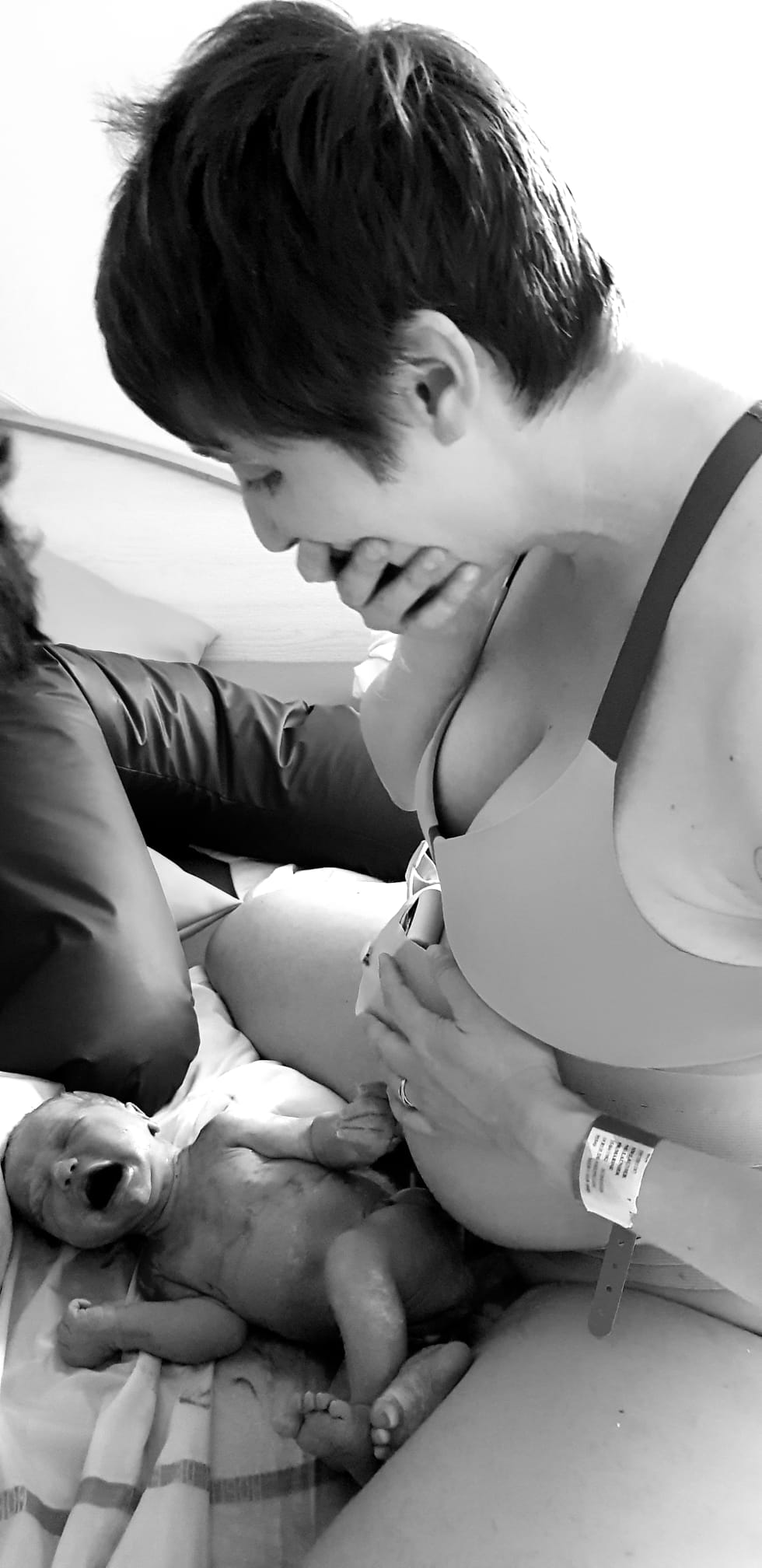 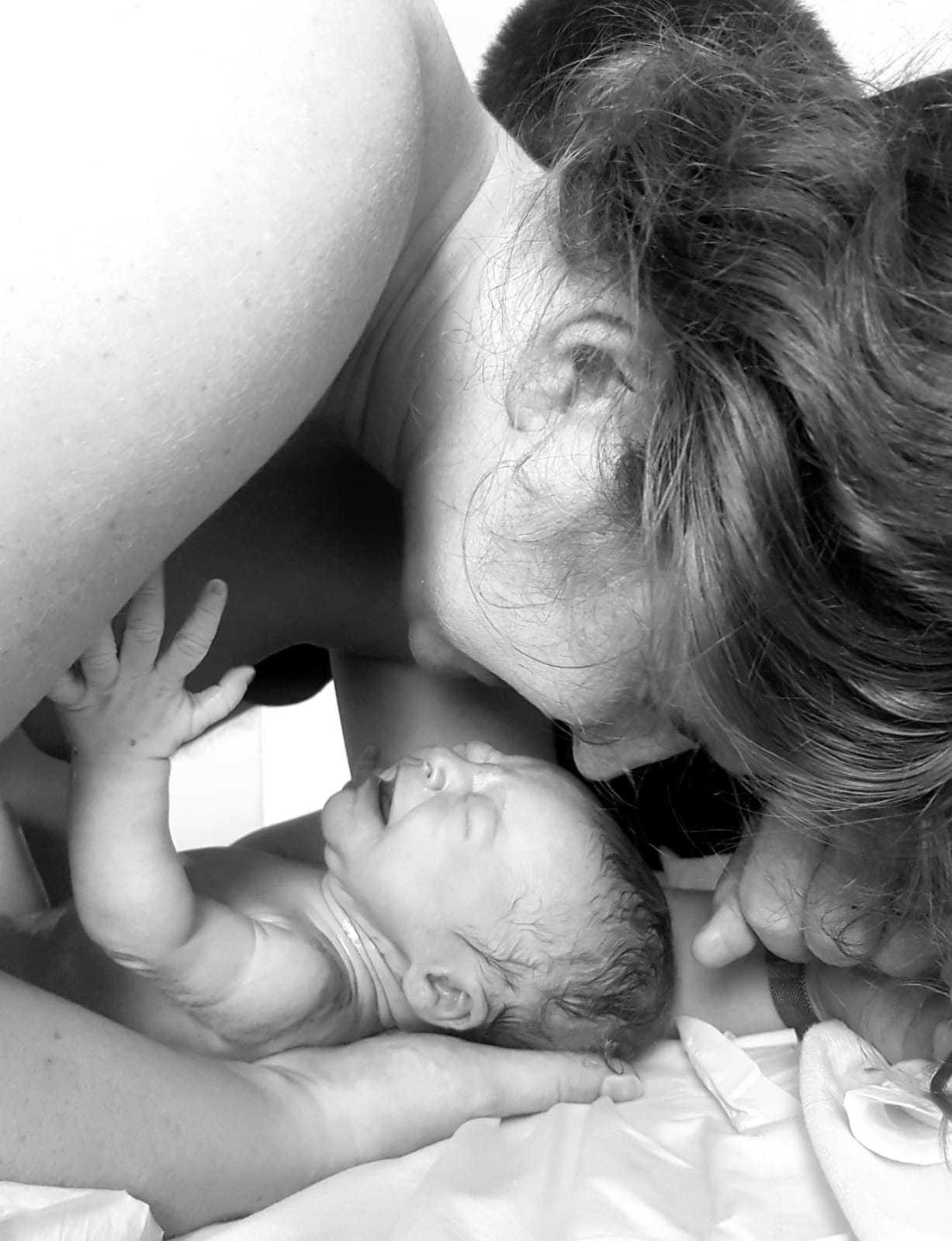 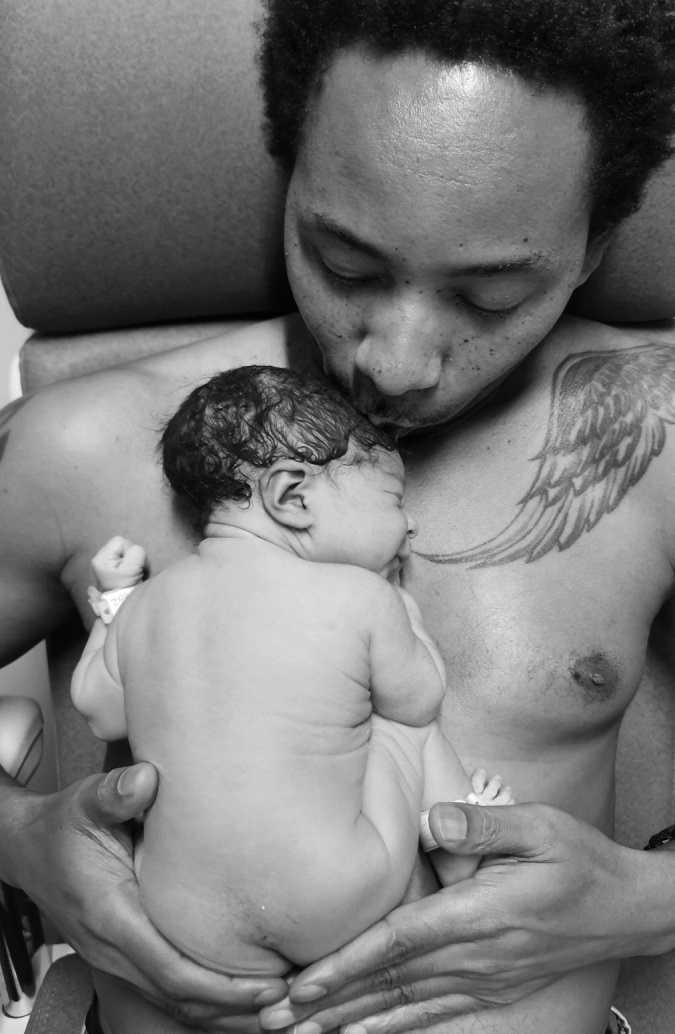 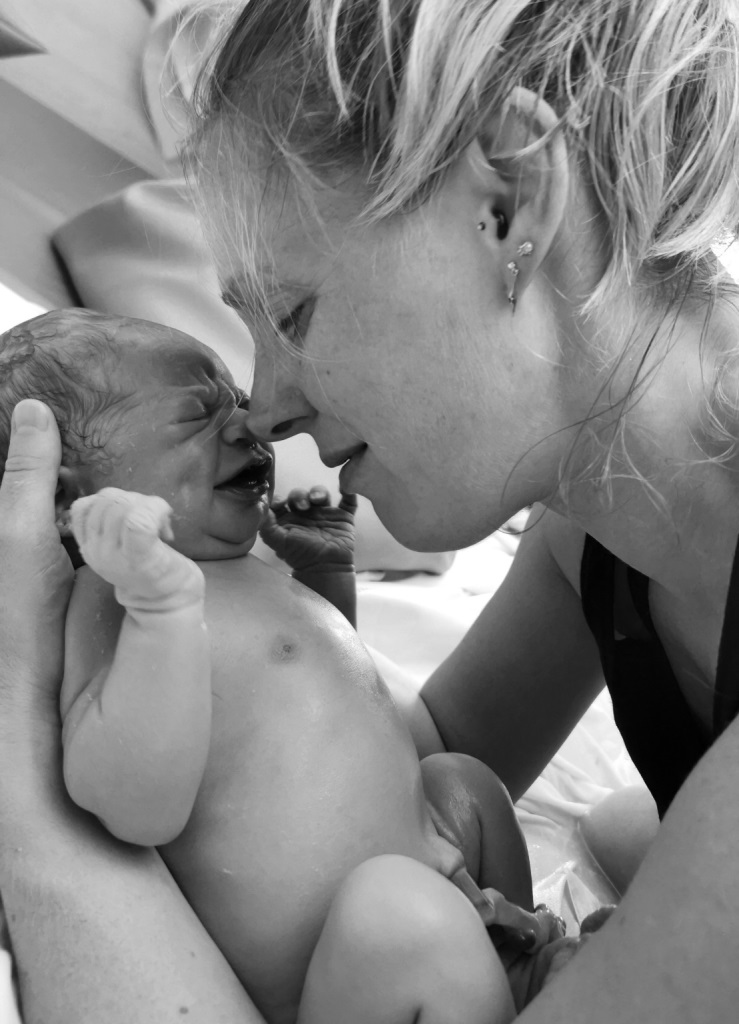